ESCHATOLOGY
Dr. Mike Baker
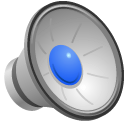 I.  THE RAPTURE
It appears that the next event in church history is the rapture of the church (1 Thess. 4:13-18; 1 Cor. 15:51-53). This event could happen at any time (Matt. 24:36; 25:13). At this time Christ, will return in the air to receive His bride the church. During this rapture, the dead in Christ will rise first to meet the Lord in the air (this is the first resurrection); then, the living saints will follow to meet the Lord in the air and so shall they ever be with Him. At this time the church will be united to her Groom and will no longer exist on the earth.  
     In Heaven, following the rapture, the saints will be judged at the Bema Seat Judgment (2 Cor. 5:10; Rom. 14:10; 1 Cor. 3:10-15) and the Wedding Supper of the Lamb (Rev. 19:6-10; Matt. 25:1-13) will take place.
II.  THE TRIBULATION
Directly following the rapture, the tribulation will begin. This tribulation will last seven years and will result in much hardship and loss of life. This time is also known as “Daniel’s seventieth week” (Dan. 9:27), “the time of Jacob’s trouble” (Jer. 30:6, 7) and is part of “the day of the Lord” (Is. 2:12; Joel 1:15). The purpose of this tribulation is to judge wickedness on the earth and to purify Israel. At the beginning of the Tribulation, Satan will bring to power the Antichrist and the False Prophet (Rev. 13:1-16). This wicked man, the Antichrist, will bring about a false peace with Israel and world unity. Three and a half years into the tribulation the Antichrist will enter the rebuilt temple and command people to worship him (Dan. 9:27). At this time, he will break his peace with Israel choosing rather to persecute her.  Satan will use the false prophet to direct worship to the Antichrist and the Dragon (Satan). The last three and a half years of the tribulation are known as “the great tribulation” (Matt. 24:21).
II.  THE TRIBULATION
The tribulation is filled with many judgments including the seal (Rev. 6), trumpet (Rev. 8-9) and bowl judgments (Rev. 16). These judgments will destroy much of the world as we know it and wipe-out much of the world’s population.
It appears that during the tribulation time many people will be saved (Rev. 7:9, 14). God will raise up ministers who do His will and experience His protection (Rev. 11:3-12; Rev. 7:4-8; 14:1-7).
III.  THE MILLENNIAL KINGDOM
At the end of the tribulation, Satan will amass an army to fight against the Lord.  This army will meet on the plains of Megiddo to fight in the battle of Armageddon (Rev. 14:20; 19:19-21). At the time of this conflict, Christ will return to this earth and destroy all of His foes. Following this battle, Christ will begin His Millennial reign on this earth (Rev. 20:4-6). Satan will be bound during this thousand-year reign (Rev. 20:2, 3) and righteousness will abound. Those righteous individuals who survive the tribulation will make up this kingdom along with past saints. Those righteous people who survive the tribulation will be given in marriage and will continue to propagate. The curse of the Fall will be reversed during this time and man and nature will live in harmony (Isa. 11:6-9; 35:1-10).
III.  THE MILLENNIAL KINGDOM
Though righteousness will abound, some individuals born to the righteous will choose to rebel against their King.  These individuals will head to the four corners of the earth in an attempt to distance themselves from their righteous Lord (Rev. 20:8). At the end of the literal thousand year reign, Satan will be loosed for a short time (Rev. 20:7). While loosed, he will orchestrate one last rebellion against the Lord (Rev. 20:8-9). This rebellion, doomed to failure, is quickly ended with the fiery devouring of Satan’s followers (v. 9). Satan at this time will be cast into the Lake of Fire (Rev. 20:10).  Following this, the unrighteous dead will be raised (the second resurrection) to face judgment at the Great White Throne Judgment (Rev. 20:11-15). Those judged at this time have rejected Christ and will be condemned into the Lake of Fire for eternity along with Satan.
IV.  ETERNITY
Following these events, the present heaven and earth will be destroyed (Matt. 24:35; Heb. 1:10-12; 2 Pet. 3:10, 11) and made anew (Rev. 21:1, 2).  The purpose of the destruction being to refine and cleanse the two.  Along with the new heaven and earth, a new, immense Jerusalem will exist in which saints will spend eternity with the Lord (1 Thess. 4:17; Rev. 21:3). Those who have rejected Christ will spend an eternity away from Him in the Lake of Fire (Rev. 20:12, 14, 15).